Dealing with drugs: improving efficiency in dispensing indictable drug matters
Ringland, C. (2021). The second tranche of the Table Offences Reform: Impacts on District and Local Court finalisations, time to finalisation and sentencing outcome

Presented by Malindi Sayle
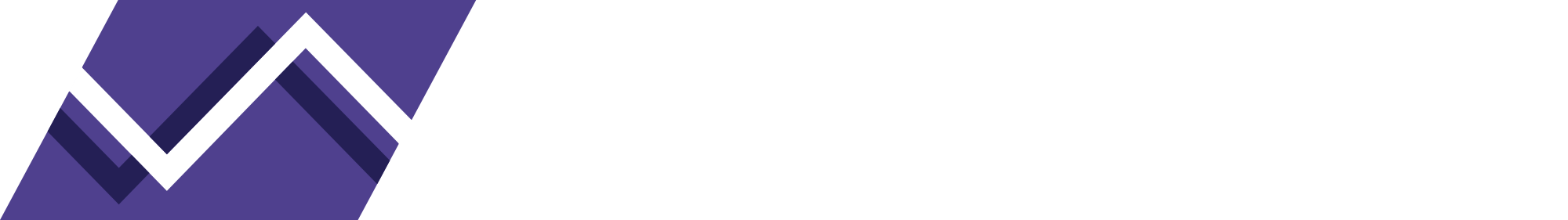 Criminal Courts in NSW
Criminal Courts in NSW
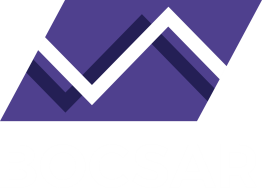 Annual Caseload
Crime types
100
Supreme Court
4,500
District Court
Local Court
130,000
How about: FY2017 court finalisation data (excluding Children's Court), before Table Offence reform.
3
Demand pressure and delay in the District Court
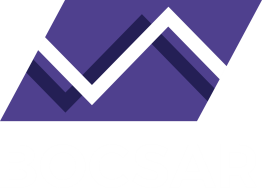 Between FY2013 and FY2017, the number of drug matters flowing into the District Court increased by 70% and sexual assault matters increased by 42%, while the remaining offences combined increased by 5% 
The increase in the District Court caseload led to court delay, where median time to finalisation increasing by almost 100 days during this same period
Other
Drugs
Property
Violence - other
Violence – Sexual Assault
4
The Table Offences reform
What is a Table offence and why does it matter?
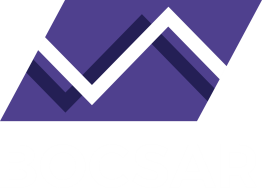 The offence classification determines which court the case can be heard in:
Based on the most serious offence of cases finalised in or committed from the Local Court in FY2017, rounded
Cases dealt with summarily in the Local Court are heard by a magistrate sitting alone.
Elected table offences and strictly indictable cases also commence in the Local Court and are committed to the District or Supreme Court. Once committed, they are presided over by a judge, and tried before a judge and jury if the accused person pleads not guilty.
The jurisdiction also affects the maximum penalty – in the Local Court, the Magistrate's sentencing power is constrained to a maximum of 2 years imprisonment for a single offence.
6
Table Offences reform and its Tranches
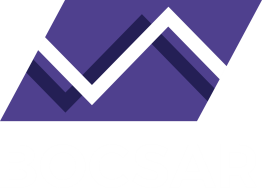 The Table Offences reform involved reclassifying some strictly indictable offences to Table offences:
Dispensing with these offences in the Local Court was intended to improve efficiency in the court process, including by reducing delay for the more serious matters dealt with by the District Court
Pre-reform, around 90% of these offences received penalties that fell within the Local Court’s jurisdiction
Indictable Quantity = 
5g for Cocaine, Heroin & Ice, 1.25g for MDMA (5-6 pills)
Evaluation of the first tranche of Table offences reform found that the reform:
Diverted 85% of eligible offences from the District Court to the Local Court
Reduced the time from charge to finalisation from a median of 404 days pre-reform to 206 days post-reform
Reduced the likelihood of prison penalties, particularly those longer than 12 months
7
The current study
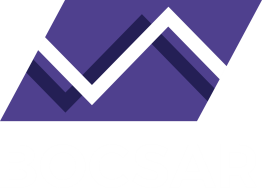 Outcomes of interest – did the reform:
Move eligible cases from the District Court to the Local Court?
Reduce time from charge to finalisation? 
Impact prison penalties, particularly those longer than 12 months? 

The study sample
Outcomes are compared for charges of interest in the 18 months before and after the introduction of the reform.

In-depth analysis
A large proportion of matters impacted by the reform involved the supply of prohibited drugs, and further analysis was undertaken for the sentencing outcomes of this offence, adjusting for:
The defendants’ socio-demographic characteristics and criminal histories 
The characteristics of the offence and justice pathway
Whether the matter was impacted by the community-based sentencing reforms implemented in September 2018
8
Results
Did cases move from District Court to Local Court?
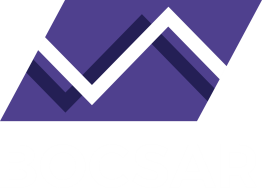 Yes – four in five cases
There were 1,800 post-reform matters in the sample.
Over 80% of these matters involved the supply of prohibited drugs.
79% of matters post-reform were finalised in the Local Court, resulting in 81 fewer trials and 1,026 fewer sentence finalisations in the District Court, compared with the pre-reform period. 
In the Local Court, there were 320 more defended hearings and 1,064 more sentences.
Defended hearings added
Trials actual
Sentences actual
Sentences added
Sentences avoided
Trials avoided
10
Were reform matters finalised faster?
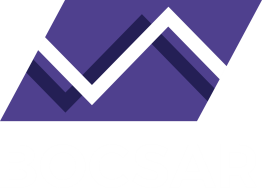 Yes - by more than 6 months
The median time from charge to finalisation for all reform matters combined decreased from 443 days pre-reform to 246 days post-reform, a difference of almost 200 days
76% of post-reform matters were finalised within 365 days, compared with only 31% pre-reform.
11
Did the reform impact prison penalties?
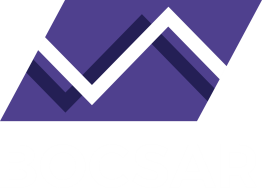 Yes - and for drug charges, even after adjusting for a range of factors
Of those guilty of reform-related charges, 37% received a prison penalty, both pre- and post-reform. 
However, fewer offenders post-reform received prison penalties longer than 12 months: 9% with minimum term of more than 12 months post-reform versus 17% pre-reform. 
Specifically for drug supply charges, the study found a significant reduction in prison penalties of more than 12 months after adjusting for a range of factors, such as prior offending and the number of offences, as well as the community-based sentencing reform.
12
Conclusion and Implications
So, in summary…
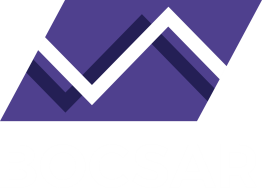 Reclassifying offences from strictly indictable to Table offences:
Reduces District Court finalisations, reducing pressure on the District Court
Reduces court delay  
Decreases the likelihood of longer prison penalties
There is, however, an offsetting impact on the Local Court caseload.
And there are some limitations to this study:
The inherent differences in the court process between the District and Local Court
Impact of other reforms and changes in court processes
14
What does this mean for the courts’ caseload?
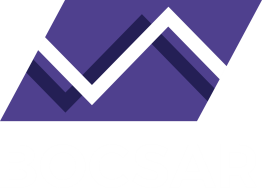 For the District Court, the reduction represents around 20% of sentence finalisations and 7% of trial finalisations in annual terms. These, however, were the least complex matters in their case mix. 
For the Local Court, the impact equates to an increase of around 1% for sentence and defended hearing finalisations, and a reduction of around 15% for committal finalisations.
Estimated annual impact of the reform on District and Local Court caseload
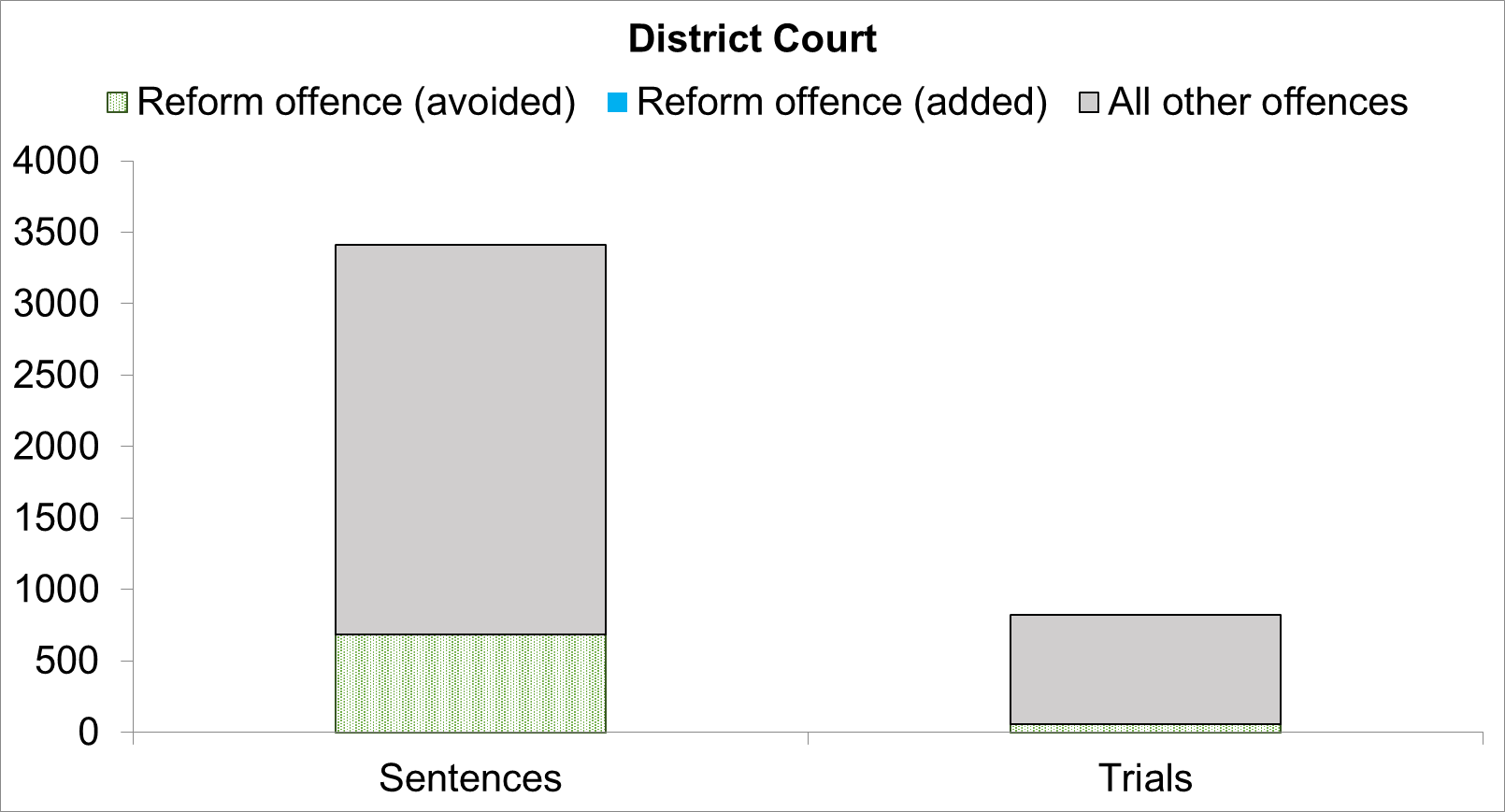 Sentences avoided
(685, 20%)
Sentences added
(710, 1%)
Committals avoided
(740, 15%)
Defended hearings added
(210, 1%)
Trial avoided
(55, 7%)
15
Based on the number of cases finalised and matters committed in FY2017, rounded
How has it impacted the prison population?
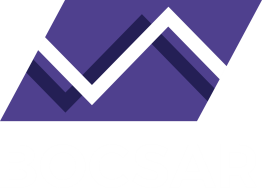 A number of other reforms were implemented across the justice system in 2018, including the community based-sentencing reform, so it is difficult to make reliable causal attributions of any changes to a single reform. 
Having said that, there is a noticeable decline in the number of people in custody for drug offences before and after the implementation of the Table offences reform Tranche 2.2 – a trend that differs from other offences. It seems likely that some of this divergent trend was due to the Table offences reform.
NSW Prison Population
All other offences
18 months to June 2018: Increased by 7% (780)
18 month after June 2018: Increased by 2% (233)
All other offences (LHS)
Drug offences
18 months to June 2018: Increased by 5% (121)
18 month after June 2018: Decreased by 10% (-233)
Table Office Reform T2.2
Drug offences (RHS)
Dec 2016
June 2018
Dec 2019
16
THANK YOU